Life at SRS After RADCALC
The joys of making radioactive determinations
Kevin Coley, DSL
Lead, Hazardous Materials Transportation
CTMA 2017
May 24, 2017
Life at SRS after RADCALC
Radcalc is a software application that provides consistency, accuracy, reproducibility, timeliness, quality, compliance, and appropriate documentation to shippers of radioactive materials and wastes at U.S. Department of Energy (DOE) facilities nationwide.

RADCALC Software Advisiory dtd March 26, 2015,  Review of Federal Oversight of Software Quality Assurance for RADCALC 	

 On March 16, 2015 the Defense Nuclear Facilities Safety Board (DNFSB) issued a letter identifying deficiencies in the proper oversight, maintenance, and use of RADCALC. RADCALC is a DOE acquired computer program used to perform regulatory transportation calculations based on isotopic content. DNSFB stated that “these deficiencies could result in vulnerabilities in RADCALC's calculation of decay heat, radioactivity, and/or hydrogen gas generation, which could result in serious consequences for workers and the public in the event of a transportation accident.”
2
Life at SRS after RADCALC
July 7, 2015, DOE-HQ EM-33 issued letter suspending use of RADCALC 4.1, effective 7/13/15 (HM-250 delayed implementation date)

Advisory summary
Sites should strongly consider implementing the following recommendations immediately: 
• Stop using RADCALC 4.1 effective July 13, 2015 
• Uninstall RADCALC 4.1 software from all registered users’ computers. 
• Identify staff properly qualified to perform complex transport calculations to meet the transport regulations 
• Utilize a rigorous and documented peer review process to assure compliance with the transport regulations 
• Allow sufficient lead time for preparing shipment(s) for offsite transportation 

SRS Management directed cessation of use and removal of RADCALC 4.1 from all Site computers
3
Life at SRS after RADCALC – The end as we know it

July 8, 2015…SRS email
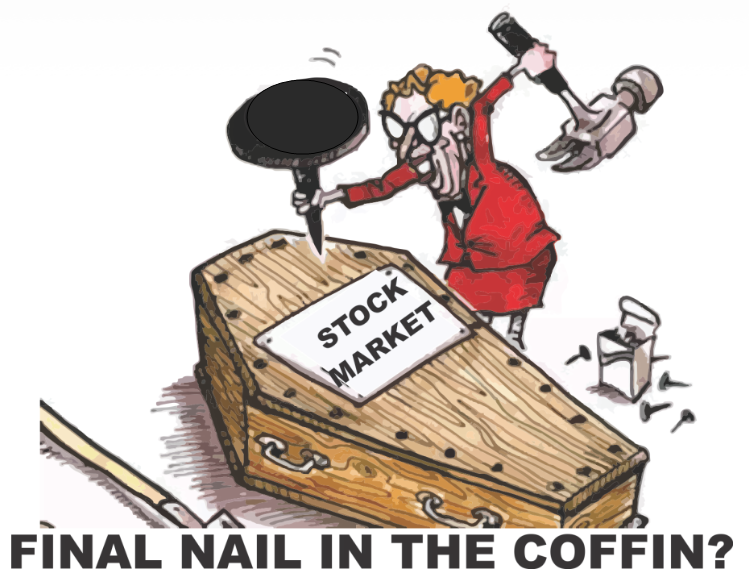 RADCALC
4.1 
at SRS
4
Life at SRS after RADCALC
R.I.P.

RADCALC 4.1
2011  -  2015

Savannah River Site
5
Life at SRS after RADCALC
Hazardous Materials Transportation Representatives (HMTR) revived various, older Excel spreadsheets used in the past and shared with each other

No consistency on radioactive determinations

Had pipeline engineers work on verifying calculations from HMTRs

Director of N&CSE wanted a more formalized process

HMTRs developed a spreadsheet to assist with rad. determinations

Accident Analysts developed a formal engineering calculation to determine the A1/A2 radionuclides with activity that increase during shipment, as required by HM-250
6
Life at SRS after RADCALC – Introduction of Type 2 Calculations
Accident Analysts developed a spreadsheet, based on inputs from HMTRs to conduct rad. determinations

Director of N&CSE mandated implementation of the engineering Type 2 calculation process for future rad. determinations

Calculation Types based on SRNS Engineering Manual E7

Type 1 calculations are engineering calculations that are intended to be issued and controlled as independent documents (i.e., stand-alone documents) 
 Type 2 calculations are intended to be approved as part of other documentation (i.e., not intended to be stand-alone).
7
Life at SRS after RADCALC

Trying to convince the boss that the engineering calculations was not the desired manner to conduct business….
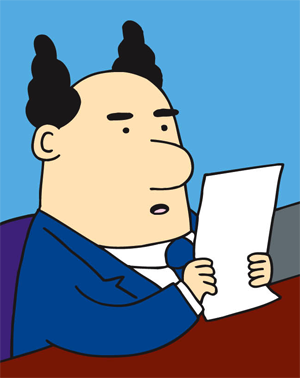 HMT Team
8
Life at SRS after RADCALC – Birth Announcement for TransCalc
SRS Announces the 
birth of their latest 
Radioactive
 Determination
 Spreadsheet
TransCalc
Born: Feb. 17, 2016
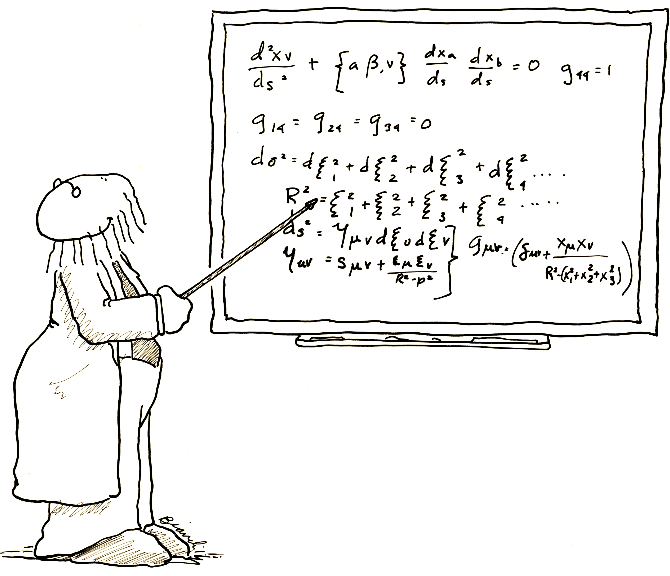 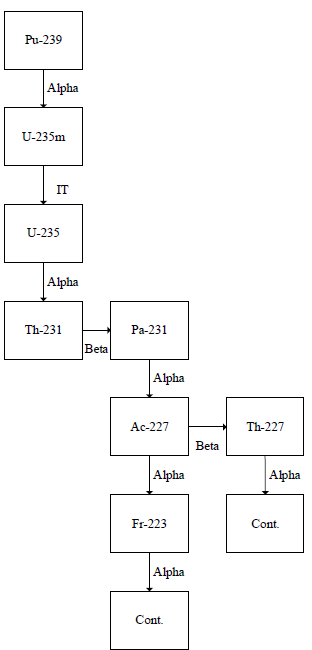 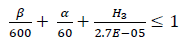 9
Life at SRS after RADCALC – Rad. Calculation Determination Cover Sheet
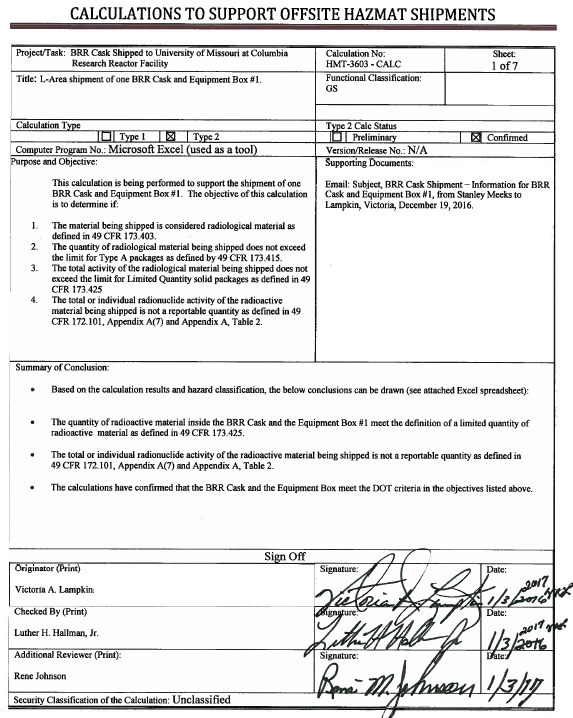 10
Life at SRS after RADCALC – TransCalc Input Data
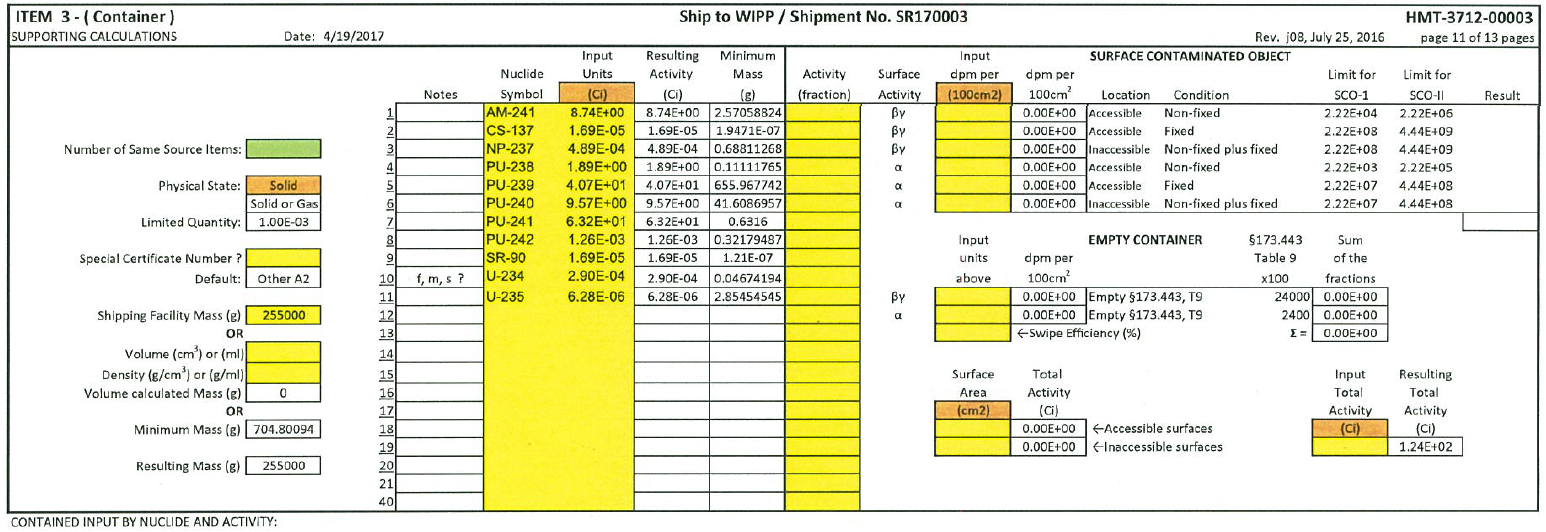 11
Life at SRS after RADCALC – TransCalc Determination
12
Life at SRS after RADCALC - Summary
Although RADCALC 4.1 is not available to SRNS, we have developed “alternative methods” to assist in radioactive determinations

Without RADCALC 4.1, time to complete a TransCalc, on average, is about 5-6 man-hours

SRNS eagerly awaits the birth announcement for RADCALC 4.2
13
Life at SRS after RADCALC - Questions
14
15
16